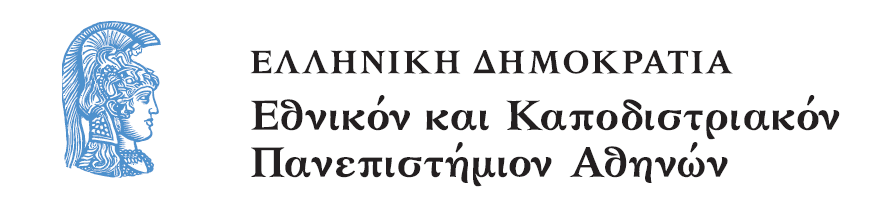 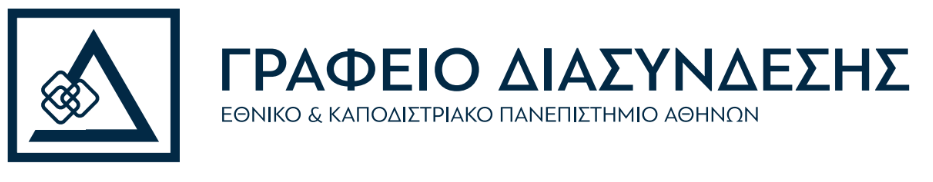 Πώς διαμορφώνω το προσωπικό μου “brand name”                Αριστείδης Λορέντζος                                Ψυχολόγος – Σύμβουλος Επαγγελματικού Προσανατολισμού (M.Sc.)                                           https://www.linkedin.com/in/arislorentzos/
Γραφείο Διασύνδεσης ΕΚΠA
Career.uoa.gr    
      
@  EKPA.Career.Office
       
       NKUA Career Office
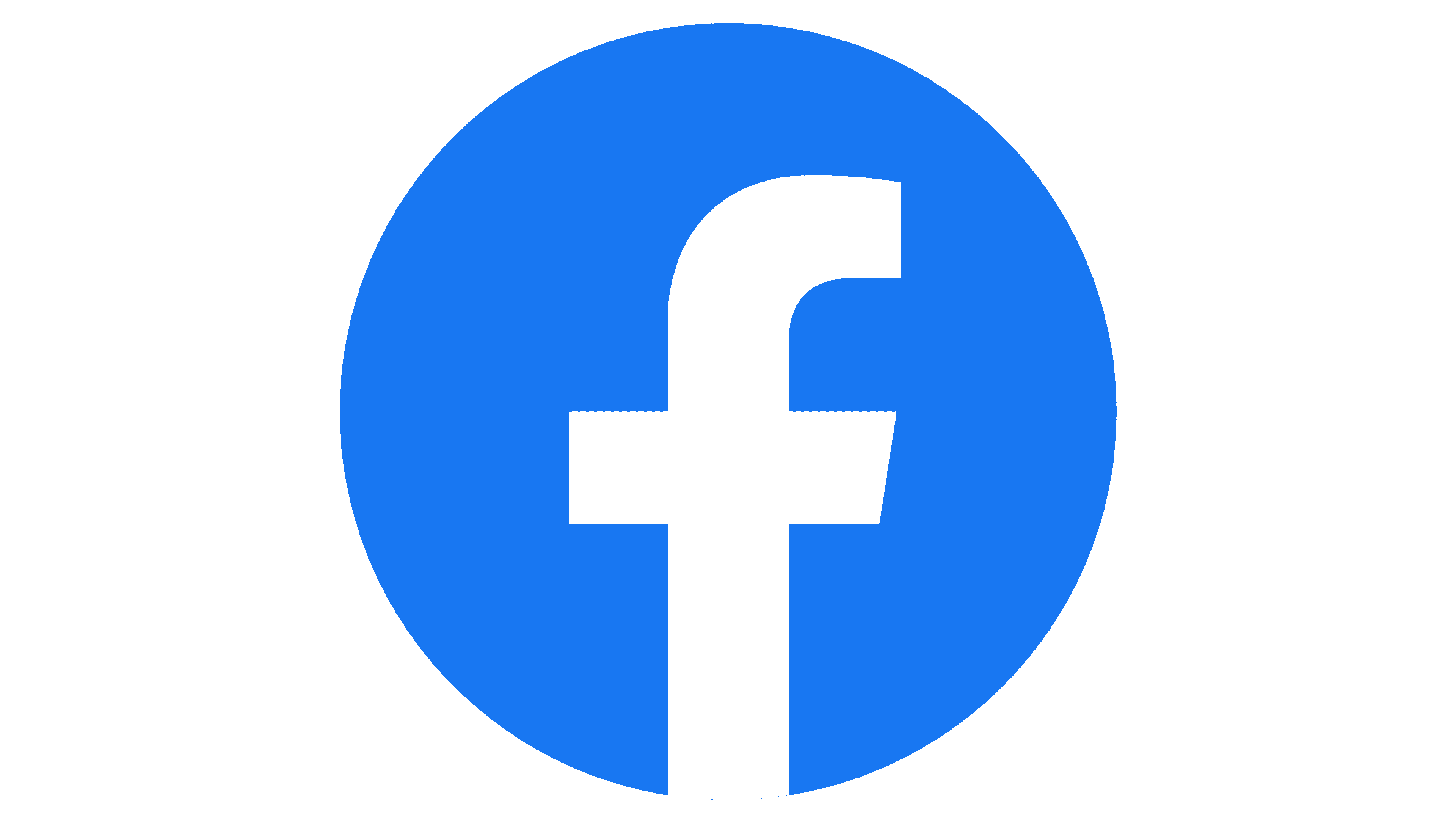 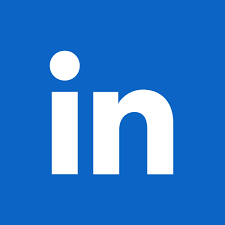 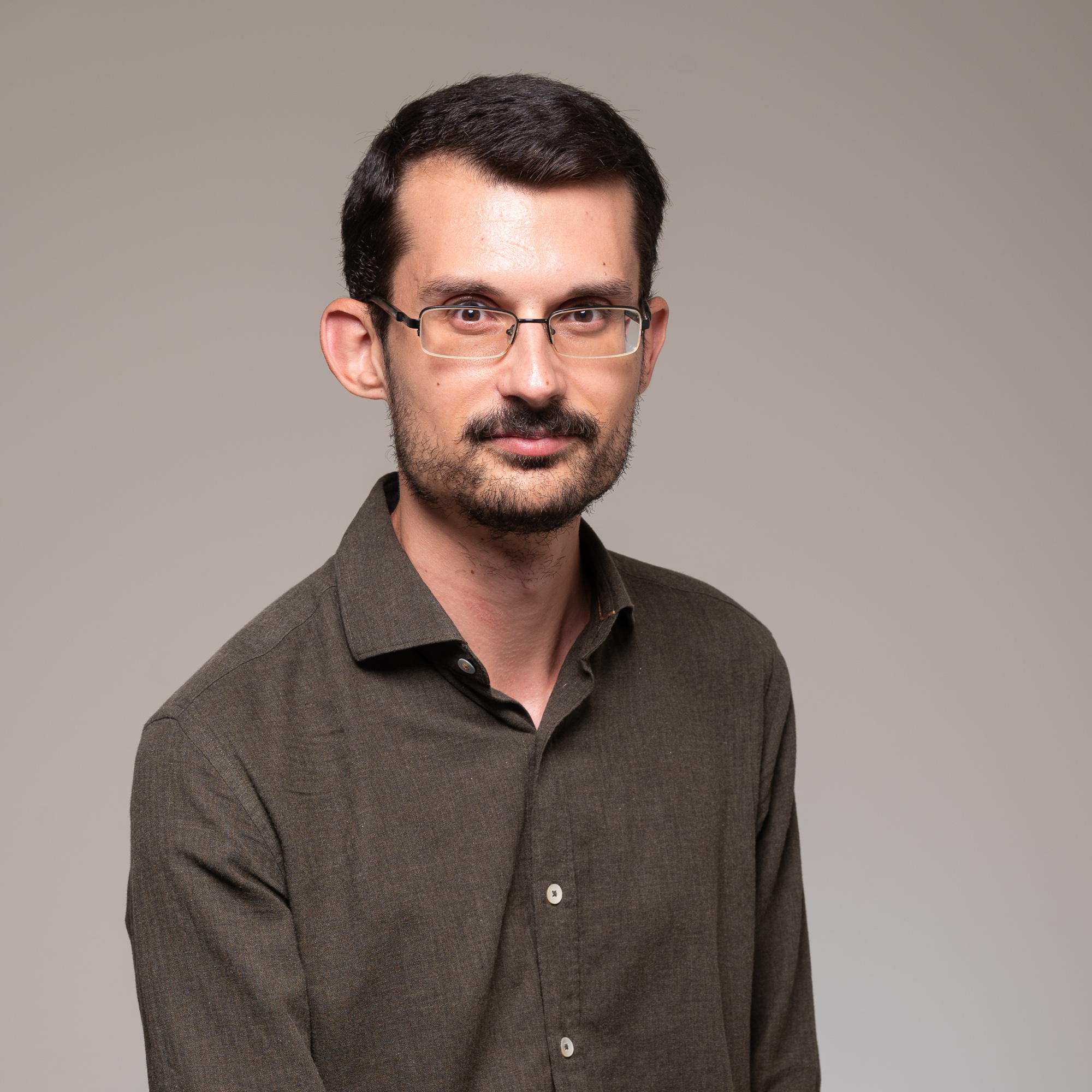 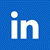 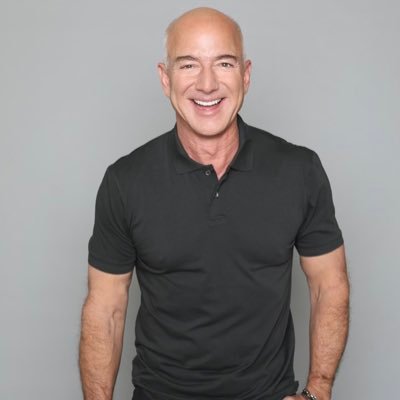 “Προσωπικό brand name είναι αυτά που λένε οι άλλοι για σένα όταν βγεις από το δωμάτιο”
Jeff Bezos – Amazon Founder & CEO
Το προσωπικό brand name αναφέρεται στην εικόνα και τη φήμη που δημιουργείς και προβάλλεις για τον εαυτό σου στον επαγγελματικό και κοινωνικό χώρο. Aναδεικνύει την ταυτότητά σου, τις αξίες σου και περιλαμβάνει τις δεξιότητές σου, τις εμπειρίες σου και τον τρόπο με τον οποίο επικοινωνείς αυτά τα στοιχεία στους άλλους αναδεικνύοντας τη μοναδικότητά σου !
“Brand name”: είναι όλα εσύ !
Πτυχία
Πτυχιακή εργασία
Εργασιακή εμπειρία
Χόμπι
Εθελοντική εργασία
Ταξίδια
Επιλογές ζωής
Χαρακτηριστικά προσωπικότητας (εργασιακό ήθος, δημιουργικότητα, κα.)
The Jobvite Recruiter Nation Survey 2023.https://pages.jobvite.com/rs/659-JST-226/images/2023-10-Jobvite-The-Latest-Talent-Acquisition-and-Recruiting-Benchmarks.pdf?version=0
5
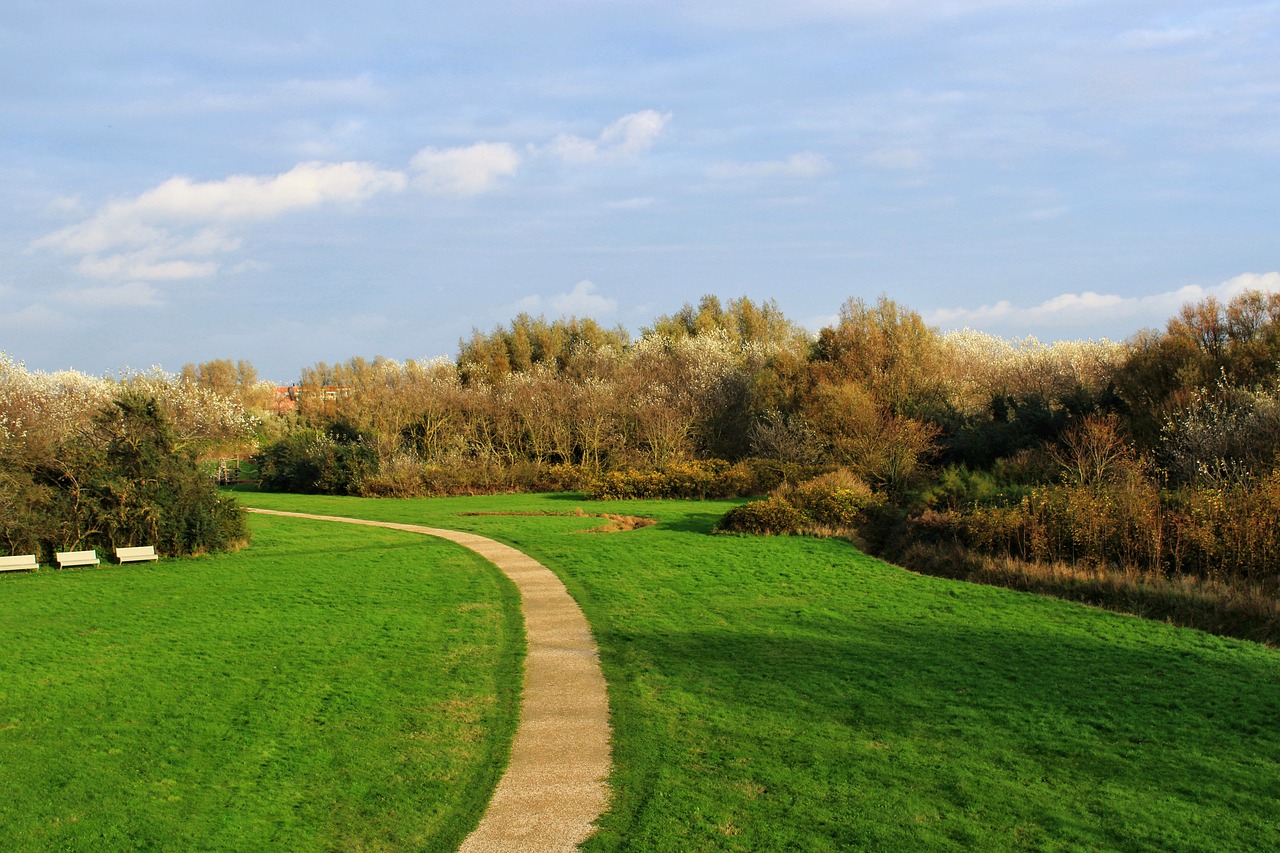 Βήματα για να διαμορφώσω το προσωπικό μου “brand name”…
«Ποιος είμαι;»

«Ποια τα χαρακτηριστικά μου;»

«Ποιες δεξιότητες νιώθω ευχάριστα όταν τις χρησιμοποιώ;»

«Ποιες τρεις λέξεις θα χρησιμοποιούσε κάποιος για να με περιγράψει;»«Ποιες εμπειρίες έχω;»«Σε τι είμαι καλός;»«Τι όραμα έχω για τον εαυτό μου;»
Καθορίζω την ταυτότητά μου
Αυτογνωσία
Στόχο
Αναλύω την αγορά και τον ανταγωνισμό
Διαφοροποιούμαι
Δημιουργώ το προσωπικό μου μήνυμα (“elevator pitch”)
Aφήγηση πορείας
Διαχειρίζομαι την οnline παρουσία μου
Δημιουργία website/blog/social media
Δημιουργία περιεχομένου
Άρθρα/Video/Podcasts
Δικτύωση
Συνέδρια/Εκδηλώσεις/Online κοινότητες
Παροχή αξίας
Ομιλίες σε συνέδρια/workshops που αναδεικνύουν την εξειδίκευσή μου
Συνεχής ενημέρωση και βελτίωση 
Ανατροφοδότηση/Επανεξέταση
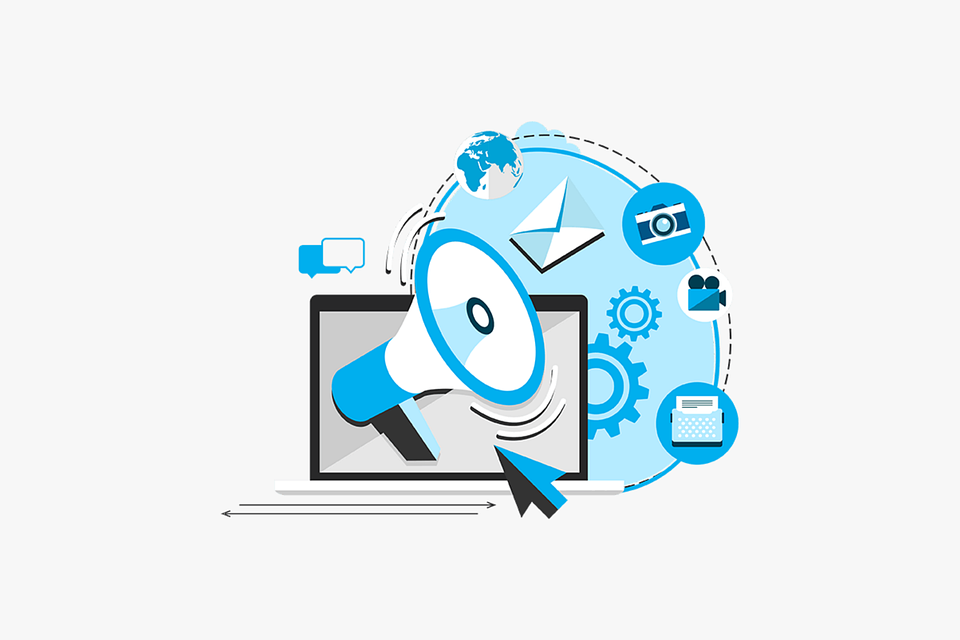 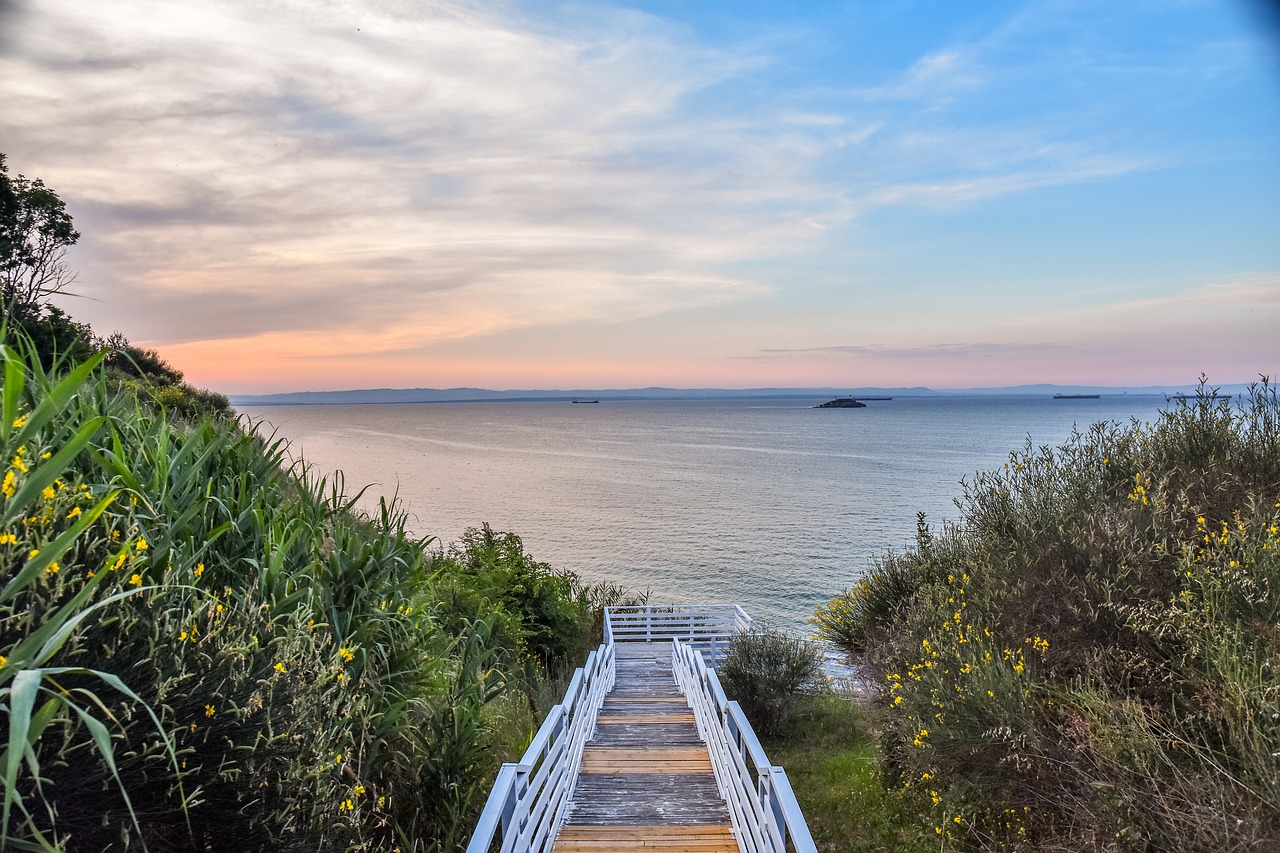 Γιατί είναι σημαντικό να διαμορφώσω το προσωπικό μου “brand name”…
Επαγγελματική Αναγνώριση
Αναγνωρισιμότητα / Σεβασμός

Ευκαιρίες Καριέρας
Προαγωγές / Συνεργασίες / Προτάσεις εργασίας

Δικτύωση
Δίκτυο επαφών και συνεργατών

Επιρροή
Συζητήσεις / Λήψη αποφάσεων

Αυτοεκτίμηση και Ανάπτυξη
Αυτοπεποίθηση
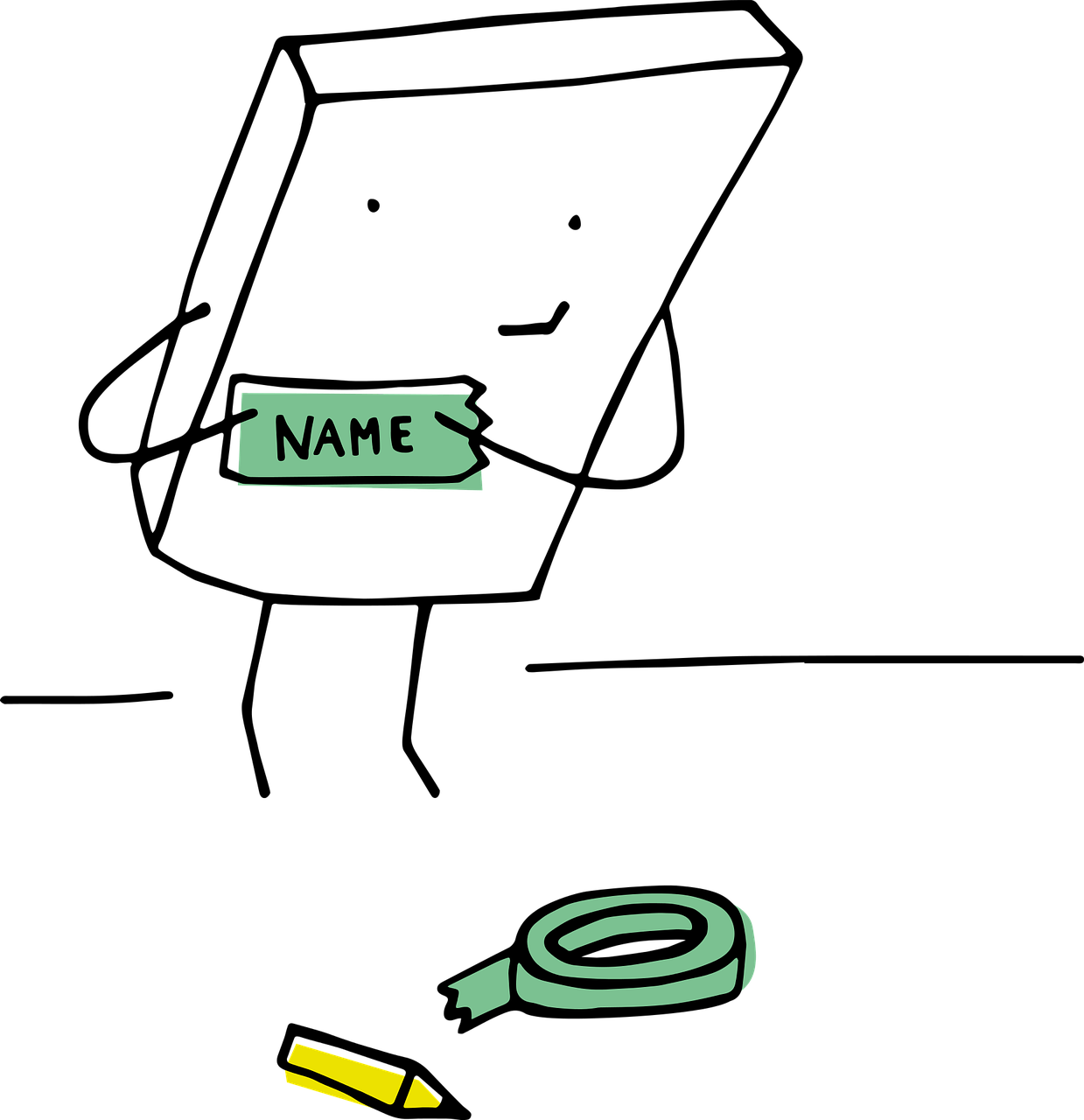 5 steps to building a personal brand you feel good about
Marcos Salazar: 5 steps to building a personal brand you feel good about | TED Talk
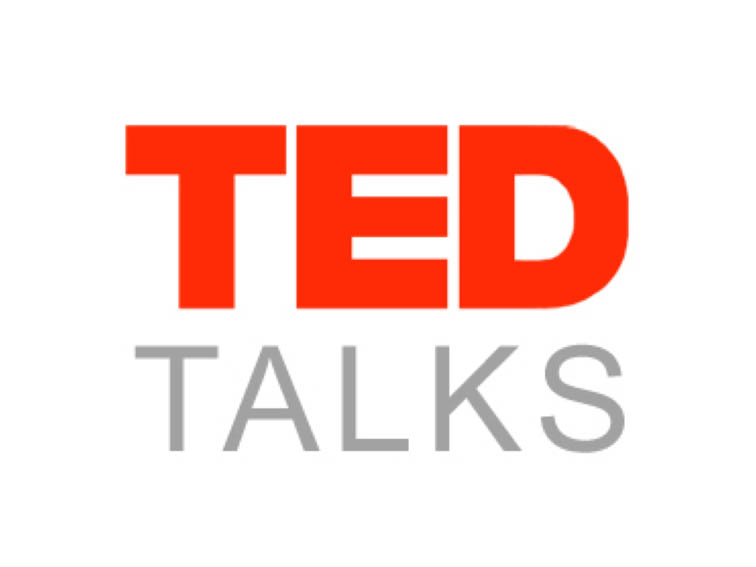 Χρήσιμα links:
http://dspace.vnbrims.org:13000/xmlui/bitstream/handle/123456789/4948/The%20Brand%20Mapping%20Strategy_%20Design,%20Build,%20and%20Accelerate%20Your%20Brand.pdf?sequence=1 

https://pages.jobvite.com/rs/659-JST-226/images/2023-10-Jobvite-The-Latest-Talent-Acquisition-and-Recruiting-Benchmarks.pdf?version=0 

Rangarajan, D., Gelb, B.D,, & Vandaveer, A, Strategic personal branding - And how it pays off, Business Horizons, 60(5), 2017, 657-666, https://doi.org/10.1016/j.bushor.2017.05.009.
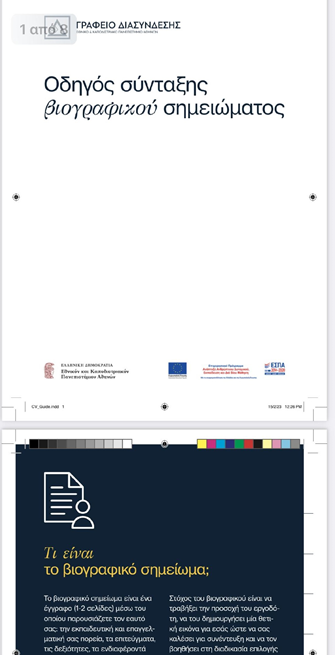 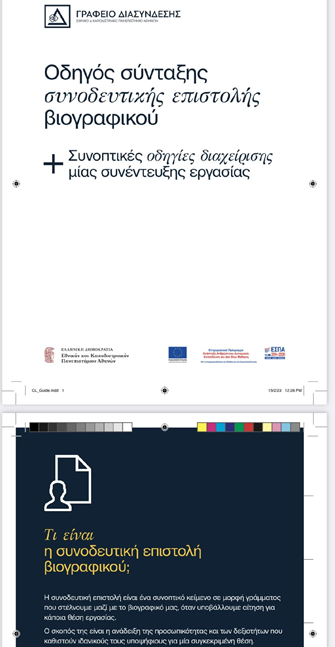 https://career.uoa.gr/wp-content/uploads/2023/05/CV_Guide_PRINT_5mmBleeds.pdf
https://career.uoa.gr/wp-content/uploads/2023/05/CL_Guide_PRINT_5mmBleeds.pdf
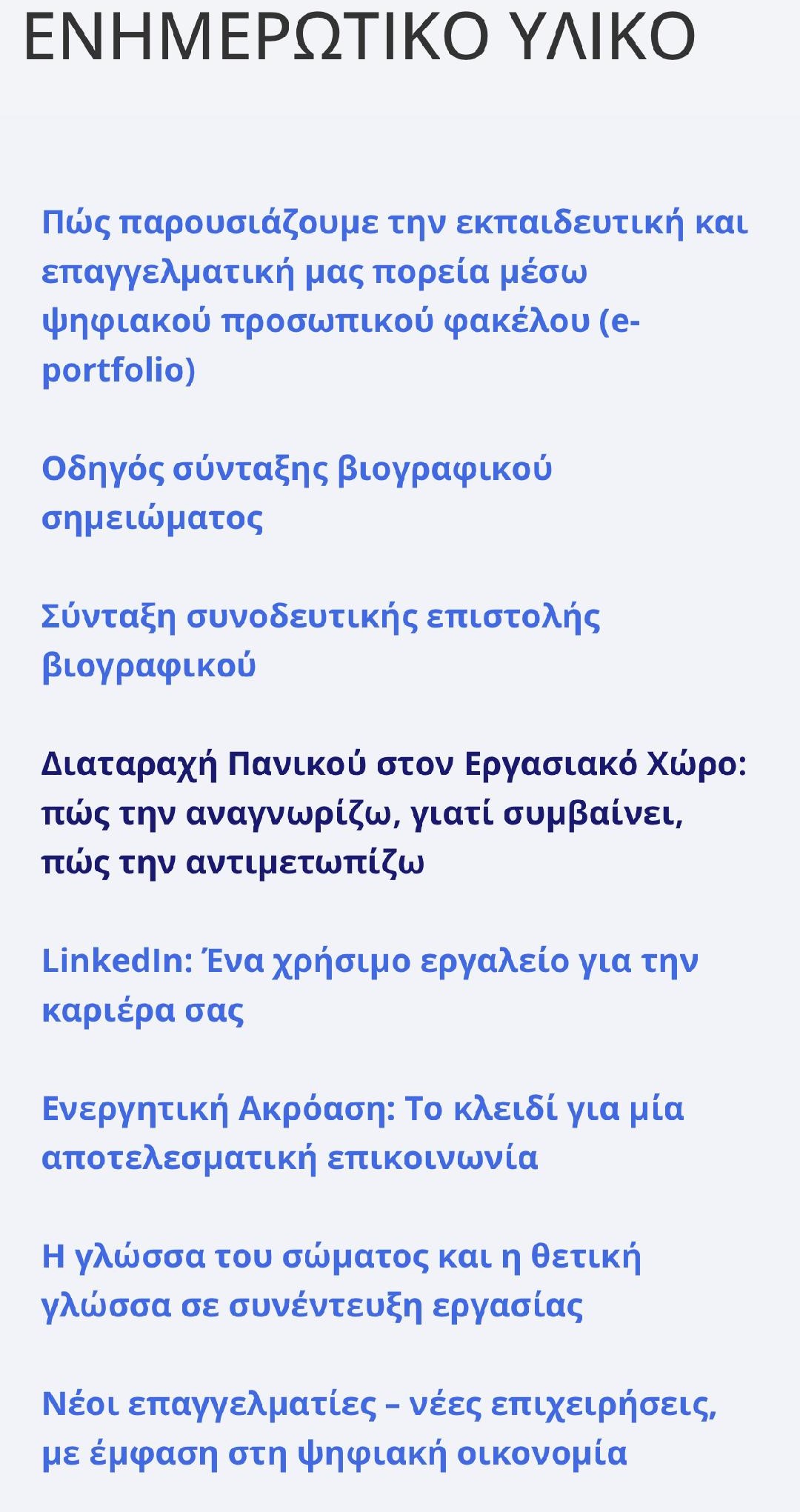 https://www.career.uoa.gr/ypiresies/https://www.career.uoa.gr/enimerotiko_yliko/ https://www.larissanet.gr/2022/12/17/imeres-karieras-sto-ekpa-me-symmetochi-larisaion-epicheirimation/
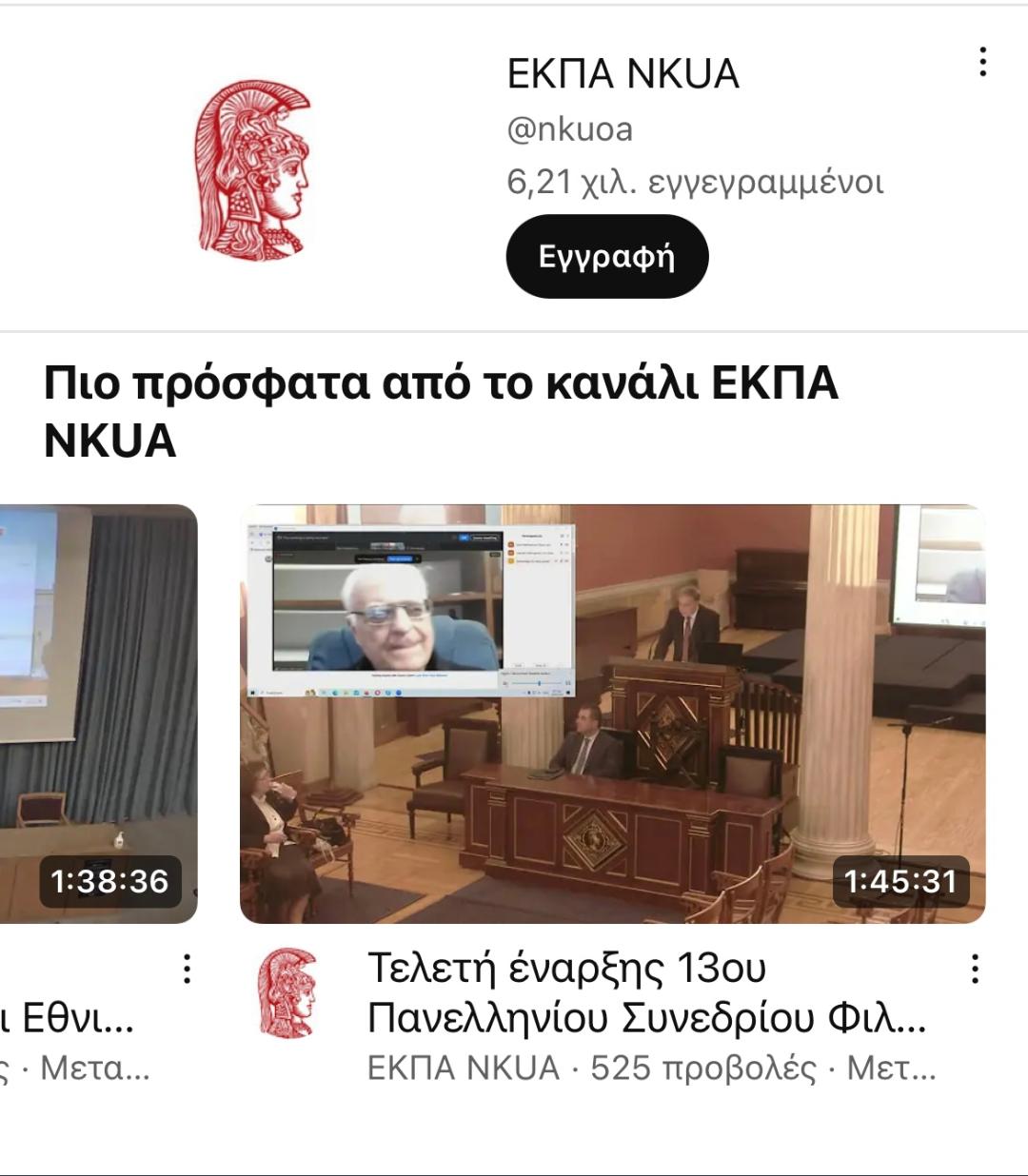 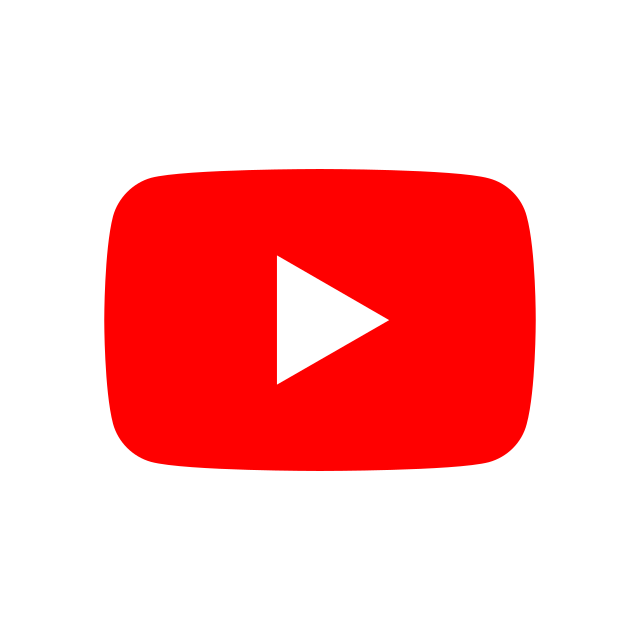 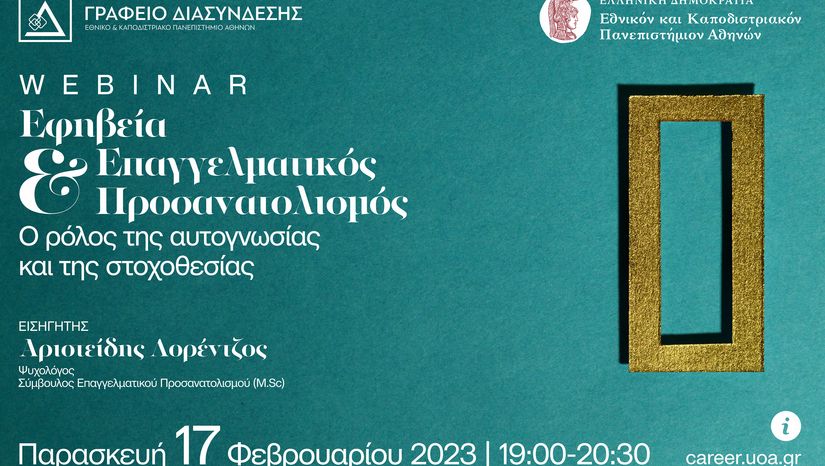 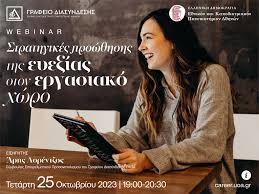 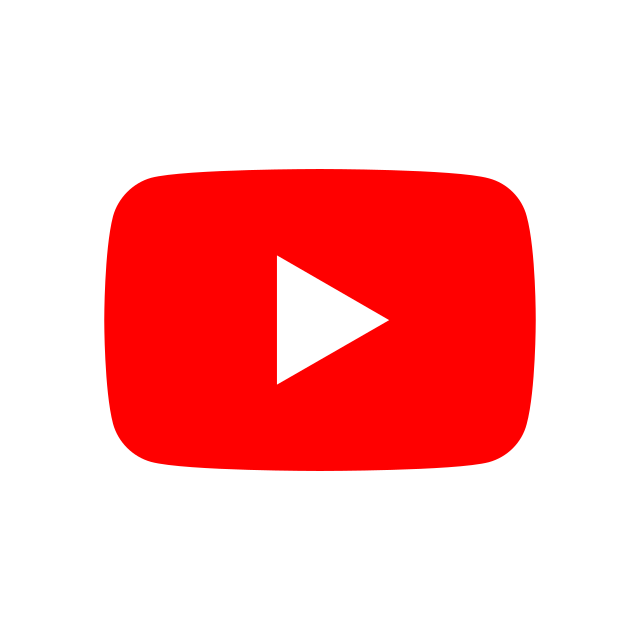 The School of Body Language in Public Speaking
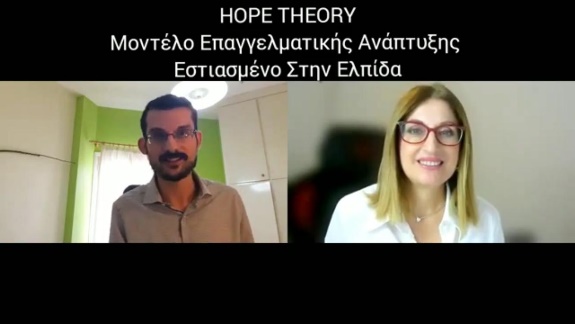 "Hope Theory", Μοντέλο Επαγγελματικής Ανάπτυξης Εστιασμένο στην Ελπίδα
https://www.youtube.com/watch?v=CM5BJIdDBm0&t=235s


Hope Theory“ Θεωρία της Ελπίδας εστιασμένη σε επαγγελματικά περιβάλλοντα
https://www.youtube.com/watch?v=igjQ3ybw2UY 


Η Ελπίδα ως ψυχολογικό όχημα Ζωής
https://www.youtube.com/watch?v=P8l7fkRevA0&t=9s 


Η Δύναμη της Ελπίδας στις Αποφάσεις μας
https://www.youtube.com/watch?v=L8Vr-cOTzJY&t=3181s 


Πώς με ποιον τρόπο μπορεί να επανακάμψουμε όταν συμβεί ένα στρεσογόνο γεγονός/τραύμα
https://www.youtube.com/watch?v=jdy2NCktZ-g&t=105s 


Μιλάμε για την αποτυχία...Αλλιώς !
https://www.youtube.com/watch?v=yX6US6wEmCU&t=416s 


Ε.Χ.Ε. Αγάπη! Η σύνδεση της έννοιας της αγάπης με τις έννοιες Ένστικτο, Χάος και Ελπίδα!
https://www.youtube.com/watch?v=9VLP524P7YE 


Διαδίκτυο & Εφηβεία! Άραγε, Συρρίκνωση ή Επέκταση του κόσμου των παιδιών;
https://www.youtube.com/watch?v=V31KLhCxhKM&t=2245s 


GR -Συμβουλές Διαχείρισης ΑΓΧΟΥΣ για Γονείς και Μαθητές στις Πανελλήνιες για οικογενειακή ΕΥΕΞΙΑ!
https://www.youtube.com/watch?v=Qiq6OVSdMNM&t=575s
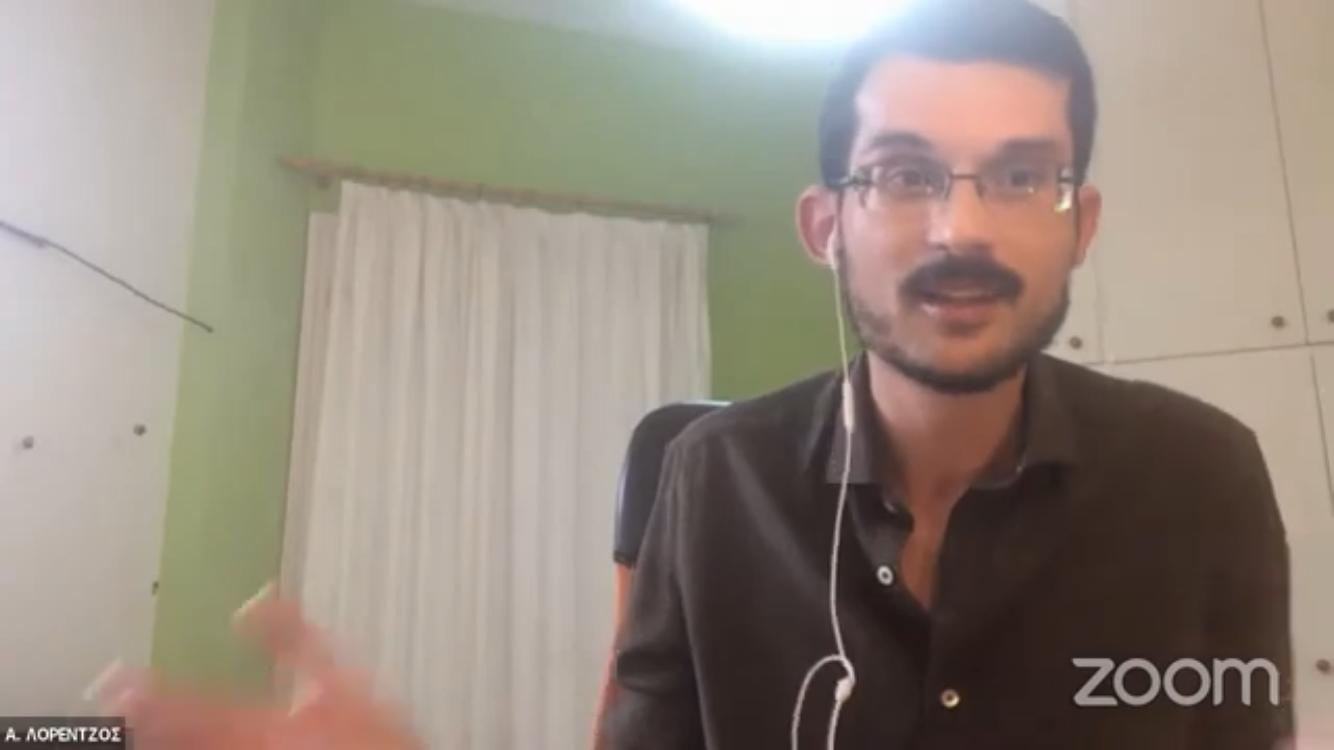 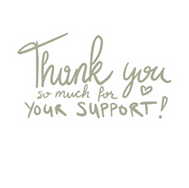 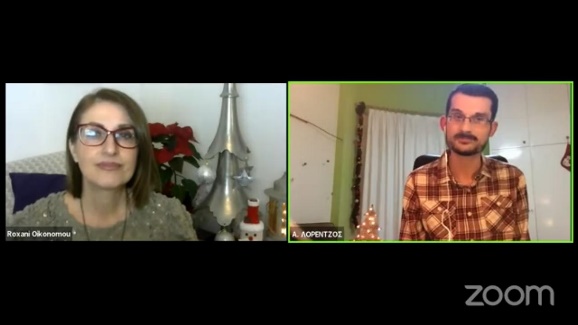